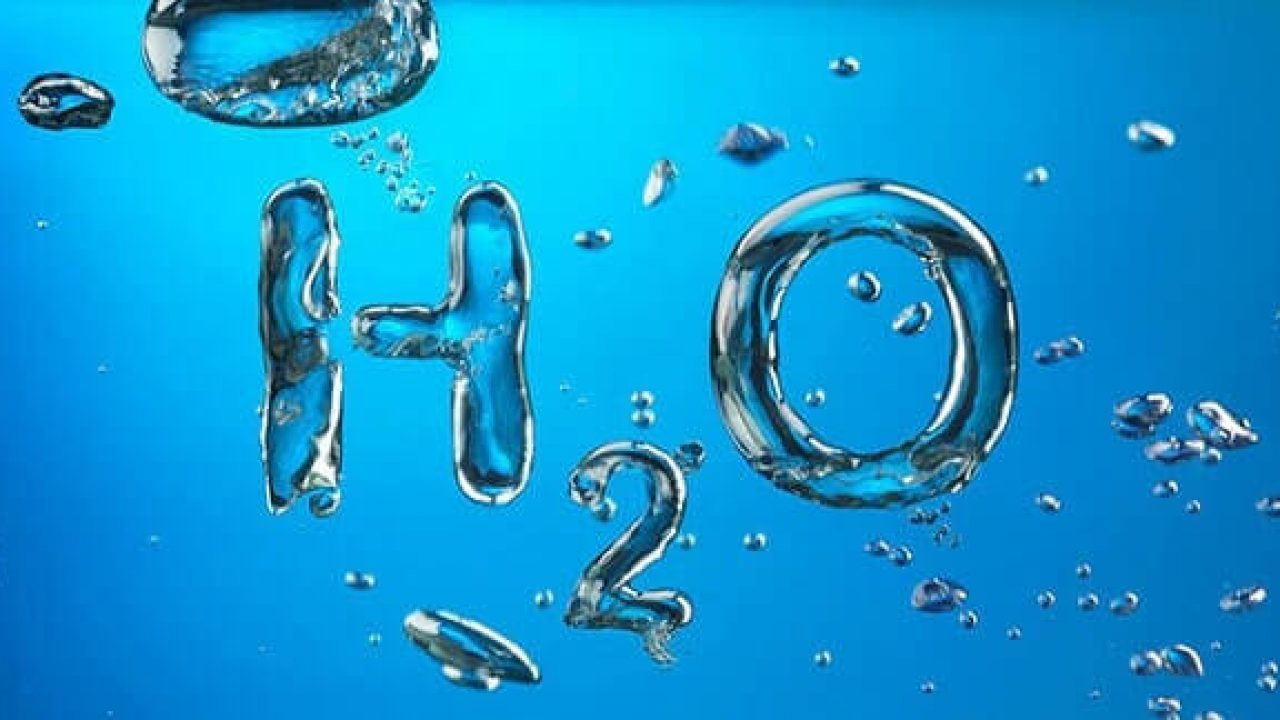 Farmasötik su, çeşitleri ve kontrolleri

A.Ü Eczacılık Fakültesi Farmasötik Teknoloji Ab.Dalı

Prof.Dr.Tansel ÇOMOĞLU
2
Distile Suyun Saklanması
Distile suyun özelliklerine saklandığı kap,  saklama süresi, ısı, ışık ve hava etkilidir.
Hazırlandıktan hemen sonra kullanılması, eğer  uzun müddet saklanacaksa 120°C’de 1 saat  sterilize edilmesi gerekir. Saklanma esnasında  mikroorganizma bulaşması önlenmelidir.
Enjektabl preparatların hazırlanmasında kullanılan  distile su taze hazırlanmış olmalı; hazırlandıktan  hemen sonra, en geç aynı iş günü kullanılmalıdır.
Bazı farmakopeler distile suyun saklanması için  koruyucu madde ilavesine müsaade eder  (Bakteriostatik içeren enjeksiyonluk su).
3
Distile Suyun Saklanması
Distile suda yapılan kontroller:
pH ölçülür; pH 5-7 arasında olmalıdır.
Sülfat, nitrat, karbonat, kalsiyum, amonyum, ağır  metaller, redüktör maddeler aranır.
Kullanım yerine göre mikrobiyolojik kontroller (mantar,
küf) ve projeni testi yapılır
11.02.2021
Kullandığımız arıtılmış suya (deiyonize ve distile su)  aşağıda verilen kontroller uygulanır.
4
Arıtılmış Su Kontrolleri
1.
Organoleptik Kontrol
Arıtılmış su; berraklık, renk, koku ve tat yönünden  kontrol edilir.
Arıtılmış Su Kontrolleri
2.
Asitlik ve alkalilik
2.1. İndikatörle belirleme:
Borosilikat camdan yapılmış bir kap içindeki taze  kaynatılmış ve soğutulmuş arıtılmış suyun 10 mL'sine
0.05 mL metil kırmızısı R çözeltisi eklendiğinde  kırmızı renk oluşmamalı, yine alınan 10 mL'lik bir  kısma 0.1 mL brom timol mavisi Rl eklendiğinde mavi  renk oluşmamalıdır.

2.2. pH ölçümü: 100 mL arıtılmış su üzerine 0.3 mL
doymuş potasyum klorür çözeltisi ilave edilerek
hazırlanan çözeltinin potansiyometrik olarak pH'sı  ölç11ü.02.l20ü21 r
44
6
ArıtılmıĢ Su Kontrolleri
3.	Kontrol edilecek suyun 10 mL 'sine 1 mL
Klorür
dilüe nitrik asit R ve 0.2 mL gümüş nitrat çözeltisi R2  ilave edilir. Çözelti en azından 15 dakika berrak ve  renksiz kalmalıdır.
4.	Kontrol edilecek suyun 100 mL'sine 2 mL
Kalsiyum
amonyum oksalat TS ilave edildiğinde bulanıklık  oluşmamalıdır.
7
ArıtılmıĢ Su Kontrolleri
5.	Kontrol edilecek suyun 5 mL'si test tüpüne
Nitrat
konarak bir buz banyosuna yerleştirilir, üzerine 100  g/L konsantrasyondaki potasyum klorür çözeltisi  R'den 0.4 mL ve difenilamin çözeltisi R'den 0.1 mL  ilave edilir ve bir yandan tüpteki bu karışım  çalkalanırken diğer yandan damla damla azotsuz  sülfirik asit R'den 5 mL ilave edilir. Tüp 50°C'1ik su  banyosuna alınır. 15 dakika sonra çözeltide, aynı
koşullarda ve aynı zamanda 4.5 mL nitratsız su R ve
0.5 mL standart nitrat çözeltisi R (2 ppm NO3) içeren
karışımından farklı bir mavi
renk oluşmamalıdır.
11.02.2021
8
ArıtılmıĢ Su Kontrolleri
6.	edilecek suyun 100 mL 'sine 1 mL
Sülfat Kontrol
baryum klorür TS ilave edildiğinde sıvı berrak ve  renksiz kalmalıdır.

7. Karbondioksit Kontrol edilecek suyun 25 mL 'sine  25 mL kalsiyum hidroksit TS ilave edildiğinde karışım  berrak kalmalıdır.
9
ArıtılmıĢ Su Kontrolleri
8.	Kontrol edilecek suyun 100
Okside olabilen madde
mL 'sine 10 mL dilüe (seyreltik) sülfirik asit R ve 0.1  mL 0.02 M potasyum permanganat ilave edilerek 5  dakika kaynatılır, açık pembe renk tamamen  kaybolmamalıdır.
9.	Kontrol edilecek suyun 100 mL'si su
Uçmayan artık
banyosu üzerinde buharlaştırılır ve 100-105°C'lik  etüvde kurutulur. Uçmayan artık ağırlığı 1 mg'dan 
(%  0.001) fazla olmamalıdır.
Enjeksiyonluk Su Kontrolleri
PİROJEN VE PİROJEN MADDE KONTROLÜ
Pirojen maddeler; Yunanca pyro=ateş ve gen=  başlangıç kelimelerinden türetilmiştir.
Bakteri, mantar ve virüslerin metabolik ürünleri  olup suda çözünen, filtrelerden geçebilen, ıçucu  olmayan ve ısıya dayanıklı maddelerdir.
Fosfolipid, lipopolisakkarit veya protein kompleks  bileşikleridir.
Büyüklük itibari ile 50 milimikrondan küçüktür.
PİROJEN VE PİROJEN MADDE  KONTROLÜ
Tüm mikrobiyal formlar ürediklerinde veya  parçalandıklarında (otoliz) pirojen oluşturur.  Ancak parenteral teknoloji açısından gram negatif  bakteriler en önemli pirojen kaynağıdır.
İnsanlarda pirojenik reaksiyon oluşumu genelde  gram negatif bakterilerin dış hücre membranından  kaynaklanan lipopolisakkarite bağlıdır.
Lipopolisakkarit yerine endotoksin ismi de  kullanılmaktadır.
PİROJEN VE PİROJEN MADDE  KONTROLÜ
Endojen pirojenler genel dolaşıma girince  hipotalamustaki termoregülatör merkezi uyararak  (prostaglandinler, siklik-AMP, monoamin açığa  çıkarak) oksijen tüketiminin artmasına ve vücut  sıcaklığının yükselmesine neden olur
PİROJEN VE PİROJEN MADDE KONTROLÜ
Pirojenik madde içeren parenteral preparat  kullanıldıktan 15 dakika kadar sonra yukarıda  açıklanan reaksiyonlara bağlı olarak üşüme, nabız  artışı ve diğer reaksiyonlarla birlikte ateş  yükselmesi meydana gelir.

Bu durum 8 saat kadar devam eder ve terleme ile  (pirojen dozu çok yüksek değilse) ateş düşer.
Pirojenik madde içeren parenteral preparatların  kullanımına bağlı fizyolojik yan etkiler Tablo 9'da verilmiştir.
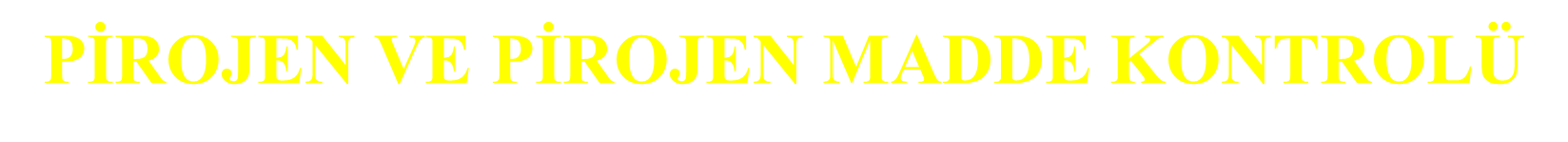 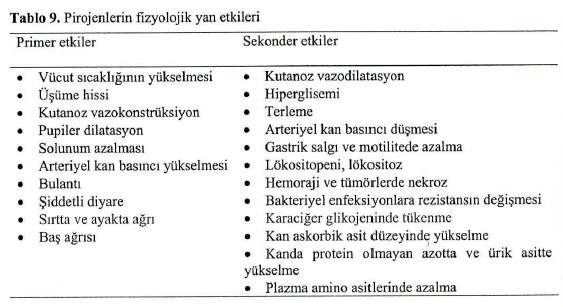 14/146
PİROJEN VE PİROJEN MADDE KONTROLÜ
Ancak büyük hacimli parenteral preparatlarda,  konsantrasyon olarak az miktarda pirojen bulunsa  dahi kullanılan hacmin fazla olmasına bağlı olarak  injekte edilen pirojen dozu kolayca tehlikeli düzeye  çıkabilir
Daha yüksek dozlar vasküler geçirgenliği artırarak  geri dönüşümü olmayan şok ve ölüm yapabilir.
PİROJEN VE PİROJEN MADDE KONTROLÜ
Pirojenik maddeler preparata kullanılan su,  madde, kap, kapak vb. çözelti ile temasa gelen her  kaynaktan ve personelden bulaşabilir. Ancak  parenteral teknoloji açısından bunlar içinde en  önemlisi «SU» dur.
Pirojen konusu daha detaylı olarak parenteral  dozaj şekilleri dersinde ayrıntılı incelenecektir.
PİROJEN VE PİROJEN MADDE KONTROLÜ
Pirojen testi, injeksiyon yolu ile uygulanacak  bir ürünün ateş yükselmesi oluşturma riskini  kabul edilebilir düzeyde sınırlamak için  yapılır. Özellikle büyük hacimli parenteral  çözeltilerde pirojen testi in vivo ve in vitro  olarak yapılabilmekte ve günümüzde şu  yöntemlerle uygulanmaktadır.
PİROJEN VE PİROJEN MADDE KONTROLÜ
Bakteriyel endotoksinlerin tayininde  horseshoe crab’ dan (Limulus polypheus  veya Tachypleus tridentatus) elde edilen lizat  kullanarak gram negatif bakteri orjinli  endotoksinler saptanır veya miktarı tespit  edilir.
PİROJEN VE PİROJEN MADDE KONTROLÜ
Bakteriyel Endotoksin Testi  Limulus Amobosit Lisat (LAL Testi)

Jel Pıhtı Tekniği (Jel oluşumu)
Jel - pıhtı oluşumu: Limit test yöntemi
Jel - pıhtı oluşumu: Yarı kantitatif test

Fotometrik Yöntem
Türbidimetrik Teknik (Türbidite oluşumu)
Türbidimetrik kinetik yöntem
Türbidimetrik bitiş noktası yöntemi
Kromojenik (Renk oluşumu)
Kromojenik kinetik yöntem
Kromojenik bitiş noktası yöntemi